NIST Cybersecurity Framework
Overview and proposed changes in V1.1
About Will Bechtel
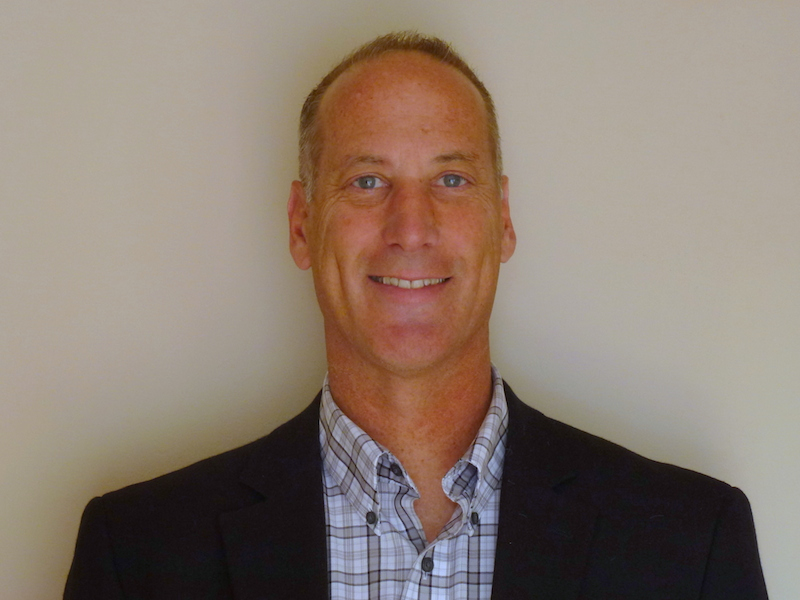 Director, Technical Services at Online Business Systems
Oversee technical security assessment consulting services

Background
Application development, security consulting, product management
Verisign Global Security Consulting, ATT Security Consulting, Qualys, PrevSec
Customers: SDGE, SAIC, Scripps, Apple, Microsoft, Nvidia, BofA, Home Depot
NIST Cybersecurity Framework
Overview of version 1.0
Technical Practitioners?
Managers?
Educational?
Other?
Use NIST CF?
Audience
NIST Cybersecurity Framework
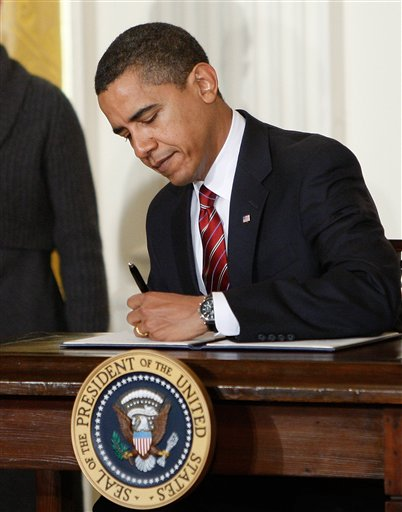 Established with a 2013 executive order issued by President Obama
Voluntary development of a risk-based cybersecurity framework
Goal of improving critical infrastructure cybersecurity
Apply the principles and best practices of risk management
Improving the security and resilience of critical infrastructure
*Above is taken directly from NIST
What NCF can do for your organization?
#1
#3
Assess progress toward the desired state
Describe your current & desired cybersecurity posture
#2
#4
Identify and prioritize areas that require improvement
Communicate among stakeholders about cybersecurity risk
Why NCF?
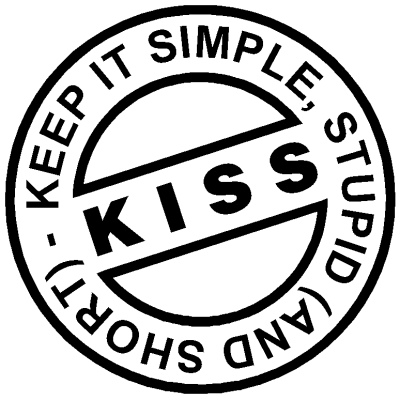 Framework has 3 parts
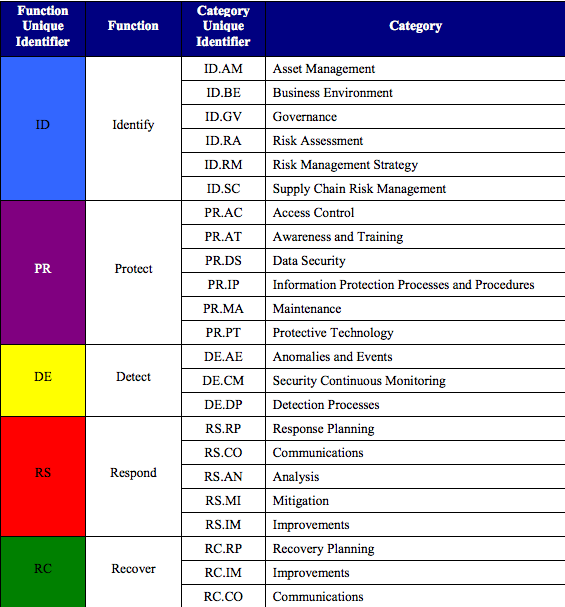 Framework Categories
NCF Core Concepts
IDENTIFY
Understand your assets and resources
PROTECT
Develop and implement the appropriate safeguards
DETECT
Identify the occurrence of a cybersecurity event
RESPOND
Take action for detected cybersecurity event
RECOVER
Activities to maintain plans for resilience
NIST FRAMEWORK
RESPOND
RECOVER
DETECT
PROTECT
IDENTIFY
[Speaker Notes: Functions provide a high-level, strategic view of the lifecycle of an organization’s management of cybersecurity risk]
NCF Categories and Subcategories
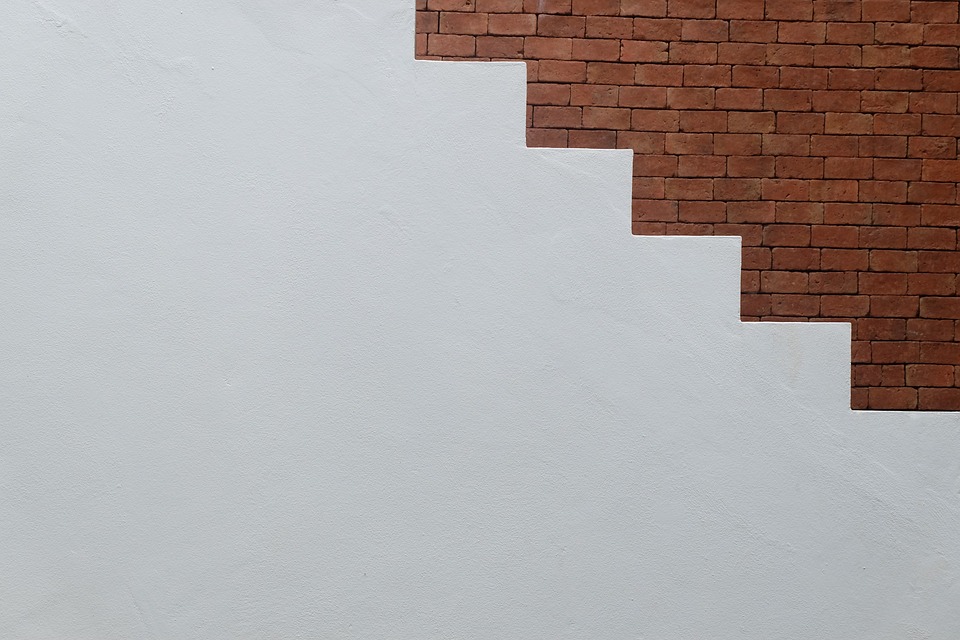 NCF Implementation Tiers
Provides Context
How organization views cybersecurity risk
Processes in place to manage risk
Characterize an organization’s practices 
Partial, Risk Informed, Repeatable, Adaptive
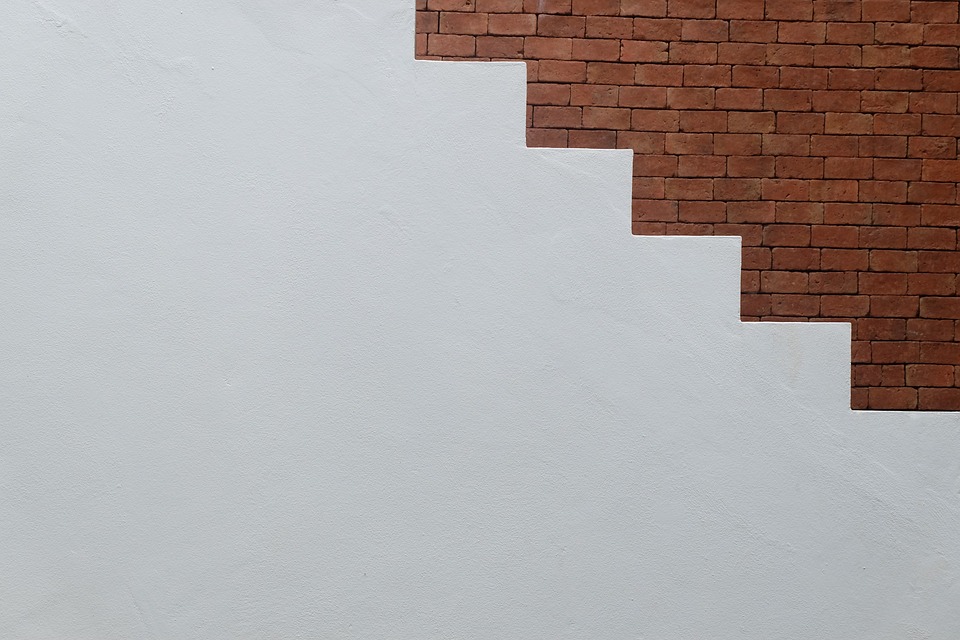 NCF Implementation Tiers
Tier chosen should:
Meet organizations goals
Is feasible to implement
Reduces risk to acceptable levels
As high as “would reduce cybersecurity risk and be cost effective”
NCF Profiles
Alignment of standards, guidelines, and practices to the Framework Core in a particular implementation scenario.

Assess current state (profile)
Set target state (target profile)
Measure progress (from current profile to target profile)
NCF Manage to Target
NCF Cycle
NIST Cybersecurity Framework
Proposed changes for V1.1
NCF Proposed v1.1
A new section on cybersecurity measurement
Greatly expanded cyber supply chain risk management
Refinements for authentication, authorization, and identity proofing
A better explanation of the relationship between implementation tiers and profiles
NCF Proposed v1.1 - Measurement
Measuring state and trends over time
Metrics communicate performance and improve accountability
Measures are observable data used to support the metrics
Connect cybersecurity with business objectives to understand and quantify cause and effect
NCF v1.1 - Measurement
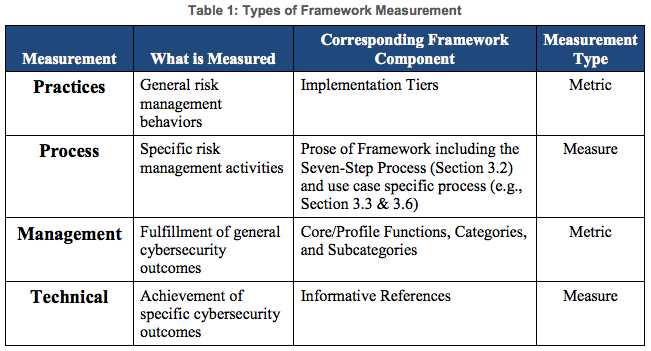 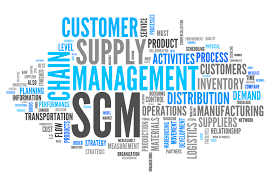 NCF v1.1Supply Chain Risk Management
ID.SC-1: Cyber supply chain risk management processes are identified, established, assessed, managed…
ID.SC-2: Identify, prioritize and assess suppliers…
ID.SC-3: Suppliers and partners are required by contract…
ID.SC-4: Suppliers and partners are monitored …
ID.SC-5: Response and recovery planning and testing…
NCF Proposed v1.1 – Auth, Identity
”Access Control” becomes “Identity Management, Authentication and Access Control”
PR.AC-6: Identities are proofed and bound to credentials…
Several tweaks to protect subcategories wording
Future of NCF
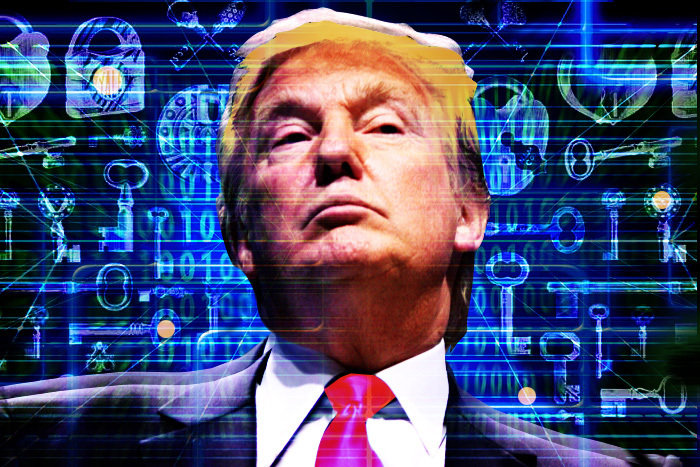 “The Trump administration has announced that it will impose new metrics on federal agencies related to cybersecurity.  Agencies and departments will be required to comply with the framework developed by the National Institute of Standards and Technology (NIST) and report back to the Department of Homeland Security (DHS), the Office of Management and Budget (OMB), and the White House.”
http://www.natlawreview.com/article/government-agencies-to-be-rated-cybersecurity-using-nist-framework
3 Things to Remember:
It is a framework, you build the structure
You can customize it as needed
Something doesn’t apply?  Don’t use it!
It is a great way to be sure you are covering the bases
References
https://www.nist.gov/cyberframework NCF Overview Page

https://www.nist.gov/sites/default/files/documents////draft-cybersecurity-framework-v1.1-with-markup1.pdf   Markup of proposed changes in v1.1

https://www.linkedin.com/pulse/evaluate-your-cybersecurity-program-latest-framework-from-bechtel (LinkedIn article on changes)

http://scorecard1-1.prevsec.com/ Scorecard Spreadsheet
Will Bechtel
Director, Technical Services
Online Business Systems

858.598.4657
wbechtel@obsglobal.com
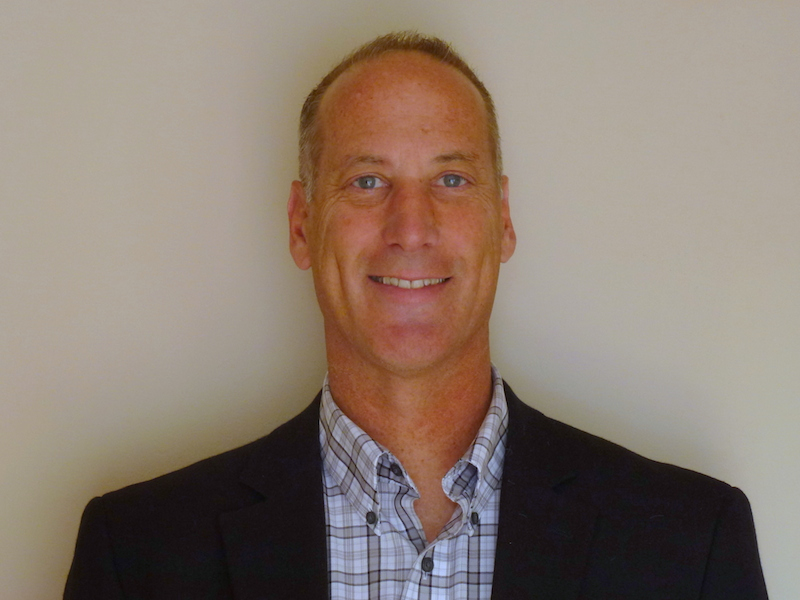